Ενότητα 6Κύπριοι Ενεργοί Πολίτες
Υποενότητα 1: Οι ΜΚΟ στην Κύπρο
Μαθησιακοί στόχοι
Με την ολοκλήρωση αυτής της ενότητας, οι εκπαιδευόμενοι θα είναι σε θέση να:

- Αποκτήσουν μια ολοκληρωμένη κατανόηση των ΜΚΟ που δραστηριοποιούνται στην Κύπρο
- Αναγνωρίσουν τις βασικές προκλήσεις που αντιμετωπίζουν σήμερα οι ΜΚΟ στην Κύπρο
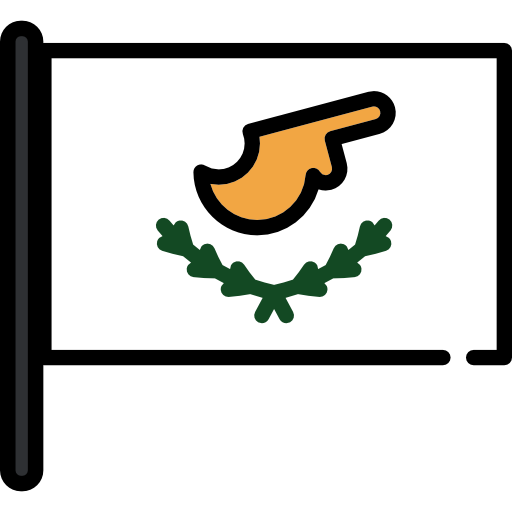 [Speaker Notes: Πηγή εικόνας: https://www.flaticon.com/free-icon/cyprus_303032]
Εισαγωγή
Γνωρίζετε οποιεσδήποτε ΜΚΟ (Μη Κυβερνητικές/Μη κερδοσκοπικές οργανώσεις) που υπάρχουν στην Κύπρο; Μπορείτε να αναφέρετε μερικές;
Ο κυπριακός τομέας της κοινωνίας των πολιτών είναι μια ζωντανή και ποικίλη συνιστώσα του πολιτικού και κοινωνικού τοπίου της χώρας. Περιλαμβάνει ένα ευρύ φάσμα ενδιαφερομένων, όπως:
Μη κυβερνητικές οργανώσεις (ΜΚΟ)
Κοινοτικές ομάδες
Φοιτητικές Ενώσεις
Συνδικάτα
Θρησκευτικές και εκπαιδευτικές οργανώσεις
Τοπικοί ηθοποιοί
Άλλες επίσημες και ανεπίσημες κοινοτικές οργανώσεις
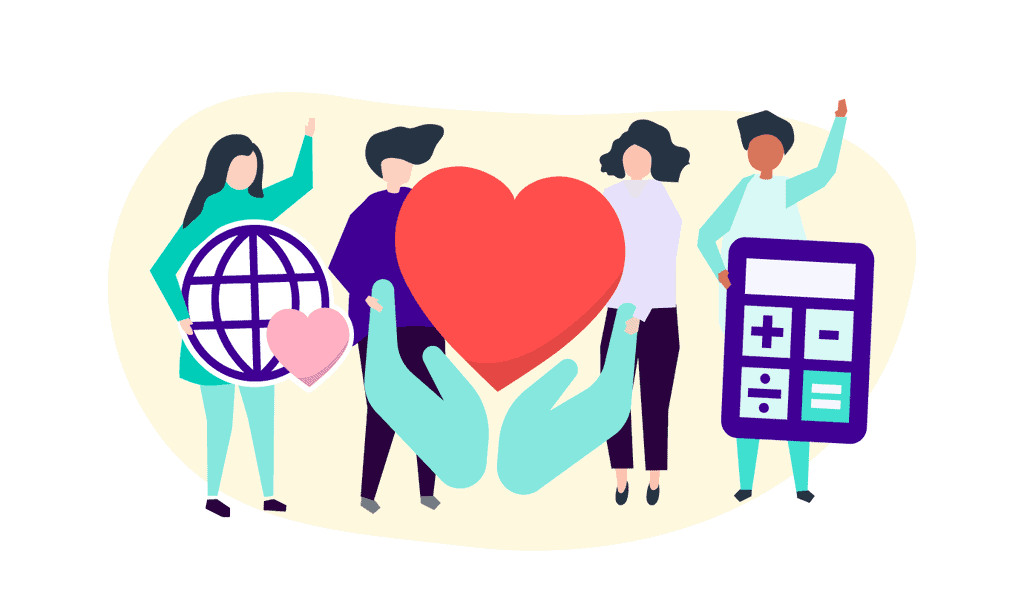 [Speaker Notes: Πηγή εικόνας: https://www.enkel.ca/blog/bookkeeping/outsource-non-profit-bookkeeping/]
Εισαγωγή
Ο κυπριακός τομέας της κοινωνίας των πολιτών είναι μια ζωντανή και ποικίλη συνιστώσα του πολιτικού και κοινωνικού τοπίου της χώρας. Περιλαμβάνει ένα ευρύ φάσμα ενδιαφερομένων, όπως:
Μη κυβερνητικές οργανώσεις (ΜΚΟ)
Κοινοτικές ομάδες
Φοιτητικές Ενώσεις
Συνδικάτα
Θρησκευτικές και εκπαιδευτικές οργανώσεις
Τοπικοί ηθοποιοί
Άλλες επίσημες και ανεπίσημες κοινοτικές οργανώσεις
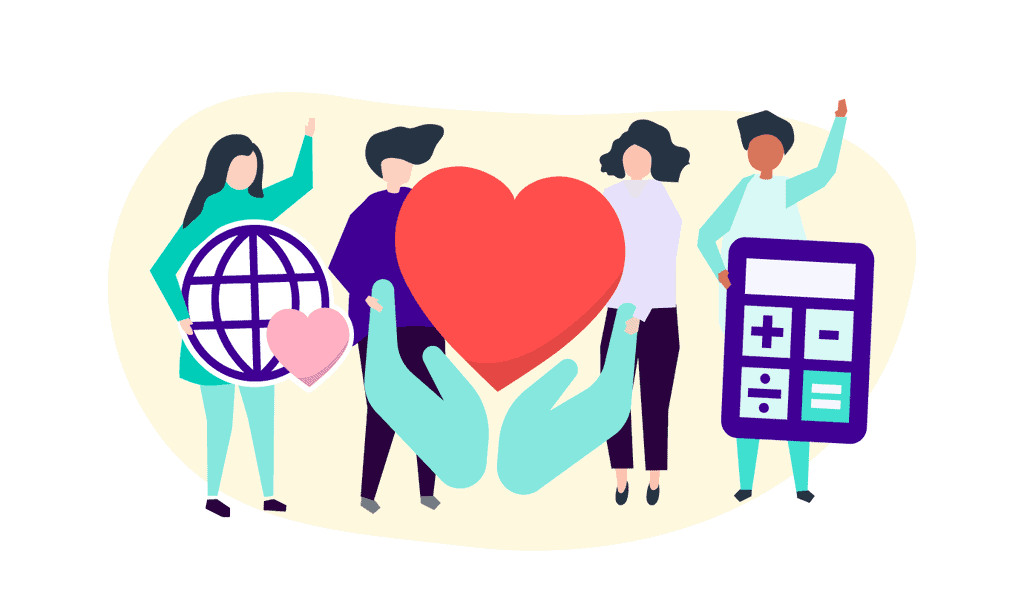 [Speaker Notes: Πηγή εικόνας: https://www.enkel.ca/blog/bookkeeping/outsource-non-profit-bookkeeping/]
Τομείς εμπειρογνωμοσύνης των ΜΚΟ στην Κύπρο
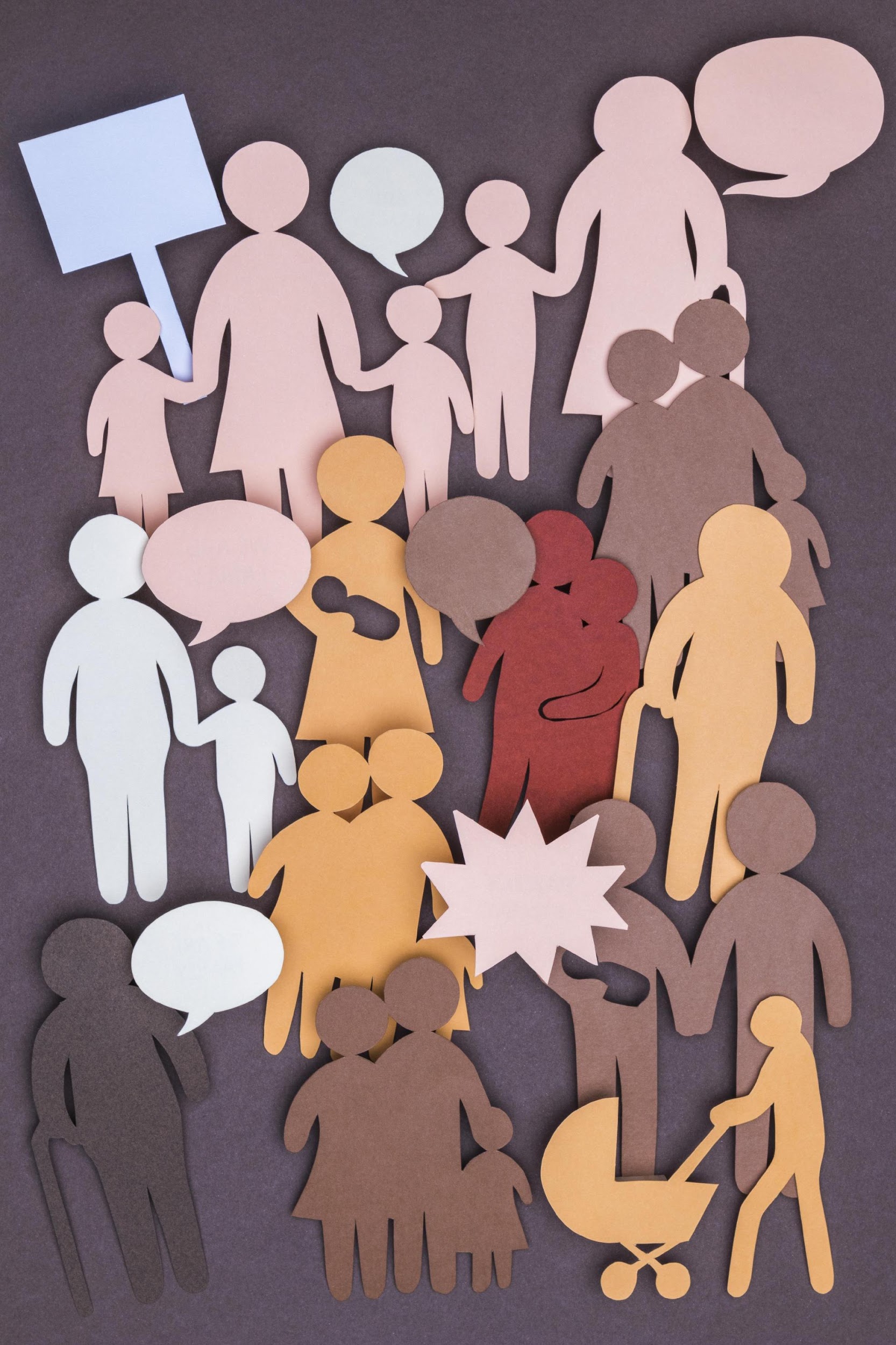 Οι Μη Κυβερνητικές Οργανώσεις (ΜΚΟ) είναι ιδιωτικές, μη κερδοσκοπικές οργανώσεις που λειτουργούν ανεξάρτητα από τον κυβερνητικό έλεγχο και συνήθως ασχολούνται με διάφορα κοινωνικά, ανθρωπιστικά, περιβαλλοντικά ή αναπτυξιακά ζητήματα. Παίζουν καθοριστικό ρόλο στην προάσπιση της κοινωνικής αλλαγής, στην παροχή βοήθειας και στην προώθηση της βιώσιμης ανάπτυξης τόσο σε τοπικό όσο και σε παγκόσμιο επίπεδο. Οι ΜΚΟ στην Κύπρο εργάζονται ενεργά για την προώθηση της κοινωνικής αλλαγής και την αντιμετώπιση διαφόρων πιεστικών ζητημάτων, όπως:
Μετανάστευση
Ισότητα των φύλων
Ενδοοικογενειακή βία
Δικαιώματα ΛΟΑΤΚΙ+
Βιώσιμη ανάπτυξη
Επανένωση
Κατάχρηση ναρκωτικών
[Speaker Notes: Πηγή εικόνας: https://www.freepik.com/free-photo/top-view-beautiful-home-still-life-family_11379852.htm#query=SOCIAL%20ISSUE&position=0&from_view=search&track=ais]
Διαφορετικές νομικές δομές ΜΚΟ στην Κύπρο
Στην Κύπρο οι ΜΚΟ λειτουργούν εντός νομικού πλαισίου που διέπει την ίδρυση και τη λειτουργία τους (Νόμος περί συλλόγων και ιδρυμάτων (Νόμος (104(Ι)/2017)). Πρέπει να εγγραφούν στην κυβέρνηση βάσει της σχετικής νομοθεσίας, για να λειτουργήσουν επίσημα ως μη κερδοσκοπικές οργανώσεις. Ο κυπριακός νόμος δεν περιλαμβάνει τον όρο ΜΚΟ. Ωστόσο, αναγνωρίζει τις ακόλουθες νομικές προσωπικότητες:
Ενώσεις
Ιδρύματα 
Ομοσπονδίες ή/και ενώσεις οργανώσεων
Μη κερδοσκοπικές εταιρείες
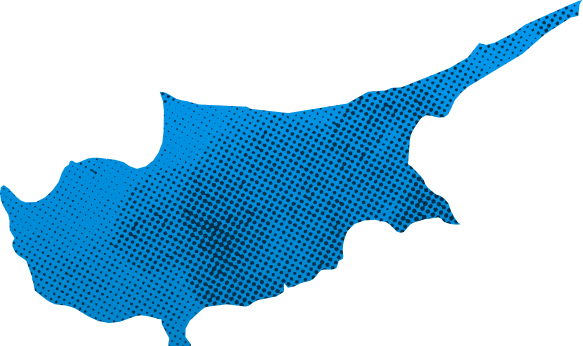 [Speaker Notes: Πηγή εικόνας: https://knowledge.unv.org/country/cyprus]
Διαφορετικές νομικές δομές ΜΚΟ στην Κύπρο
Τα σωματεία, ιδρύματα, ομοσπονδίες ή/και ενώσεις οργανώσεων υπάγονται στην κυπριακή νομοθεσία - Νόμοι περί Σωματείων και Ιδρυμάτων του 1972 και του 1997 και ο τροποποιημένος Νόμος περί Σωματείων και Ιδρυμάτων και άλλων συναφών θεμάτων του 2017 (Ν. 104(Ι)/2017). Οι μη κερδοσκοπικές εταιρείες (Private Companies by Guarantee (Νόμος 113) υπόκεινται σε διαφορετικό νόμο - Τον περί Εταιρειών Νόμο (Ο περί Εταιρειών Νόμος (ΚΕΦ.113). 

Πρόσφατα, οι ΜΚΟ προχώρησαν σε μια σειρά μέτρων για τη δημιουργία ενός νέου νομικού πλαισίου για τις φιλανθρωπικές οργανώσεις, το οποίο συζητείται επί του παρόντος από το κοινοβούλιο.
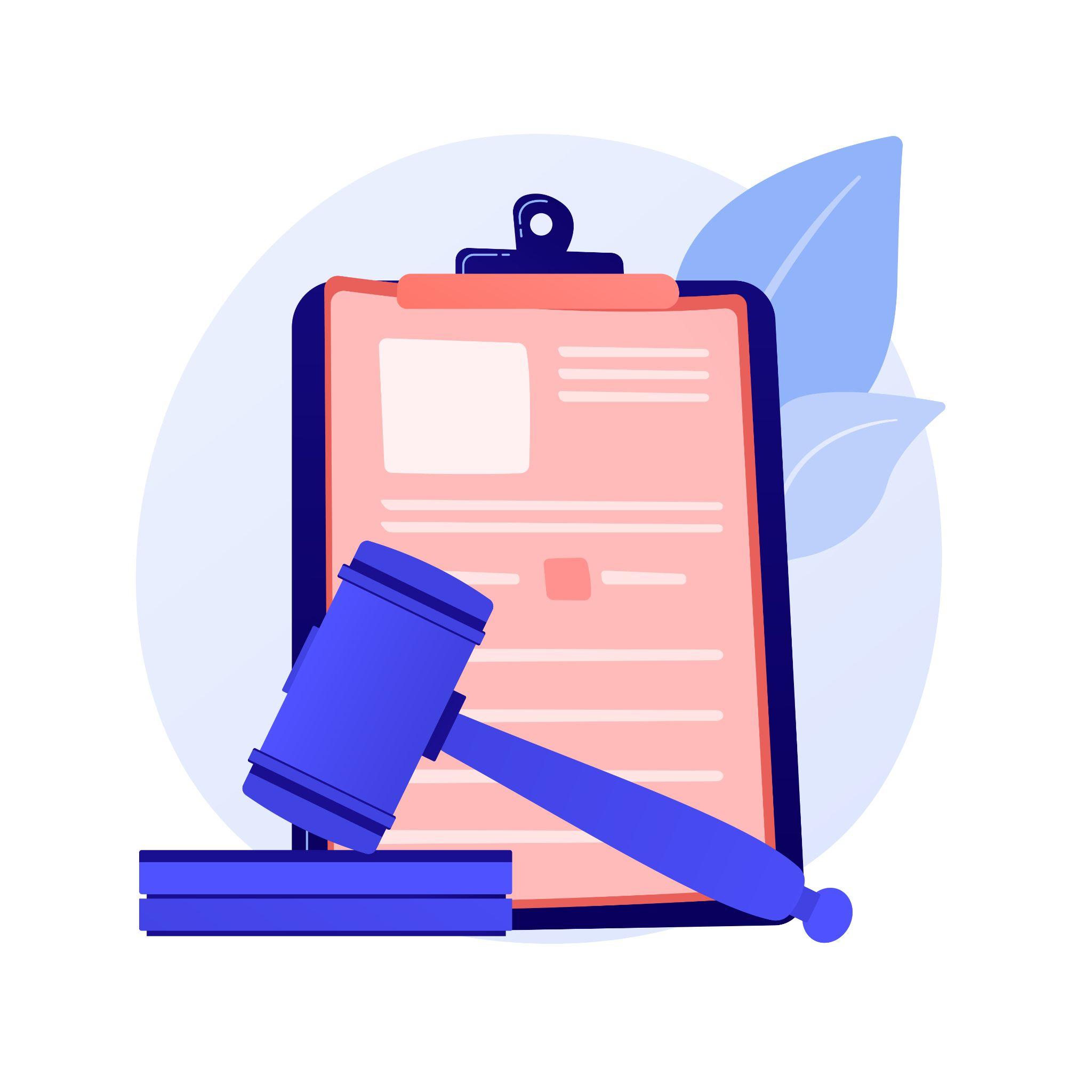 [Speaker Notes: Πηγή εικόνας: https://www.freepik.com/free-vector/legal-statement-court-notice-judge-decision-judicial-system-lawyer-attorney-studying-papers-cartoon-character_11667035.htm#query=legal%20reform&position=4&from_view=search&track=ais]
Γενικά ρυθμιστικά ή συμβουλευτικά όργανα για τις ΜΚΟ
Υπουργείο Εσωτερικών


Το Υπουργείο Εσωτερικών της Δημοκρατίας είναι η γενική ρυθμιστική αρχή για τις Ενώσεις, τα Ιδρύματα, τις Ομοσπονδίες και τα φιλανθρωπικά ιδρύματα. Στο Υπουργείο υπάρχει συγκεκριμένο τμήμα το οποίο είναι υπεύθυνο για τις διαδικασίες εγγραφής σωματείων, ιδρυμάτων και ομοσπονδιών ή για την ίδρυση υποκαταστημάτων ή θυγατρικών.
Επίτροπος Εθελοντισμού και 
Μη Κυβερνητικών Οργανώσεων

Το Γραφείο του Επιτρόπου για τον Εθελοντισμό και τις ΜΚΟ ιδρύθηκε το 2013 (01/06/2013). Στόχος του είναι να ενθαρρύνει την ενεργό συμμετοχή των πολιτών σε τοπικό επίπεδο και να προωθήσει τον ρόλο της οργανωμένης κοινωνίας των πολιτών σε όλα τα επίπεδα για τους σκοπούς της χάραξης κυβερνητικών πολιτικών.
[Speaker Notes: Πηγή εικόνας: https://www.freepik.com/free-vector/legal-statement-court-notice-judge-decision-judicial-system-lawyer-attorney-studying-papers-cartoon-character_11667035.htm#query=legal%20reform&position=4&from_view=search&track=ais]
Χρηματοδότηση των ΜΚΟ στην Κύπρο
Ανταγωνιστικά προγράμματα της ΕΕ
Τα ανταγωνιστικά προγράμματα της ΕΕ είναι προγράμματα που χρηματοδοτούνται απευθείας από τον προϋπολογισμό της Ευρωπαϊκής Ένωσης και αποσκοπούν στην εφαρμογή των πολιτικών της ΕΕ.  Στην Κύπρο, το FFMELLP έχει τη διαχείριση των κονδυλίων που διατίθενται από την Ευρωπαϊκή Επιτροπή.

Επιχορηγήσεις ΕΟΧ και Νορβηγίας
Οι επιχορηγήσεις ΕΟΧ και Νορβηγίας χρηματοδοτούνται από την Ισλανδία, το Λιχτενστάιν και τη Νορβηγία. Οι επιχορηγήσεις έχουν δύο στόχους - να συμβάλουν σε μια πιο ισότιμη Ευρώπη, τόσο σε κοινωνικό όσο και σε οικονομικό επίπεδο - και να ενισχύσουν τις σχέσεις μεταξύ της Ισλανδίας, του Λιχτενστάιν και της Νορβηγίας και των 15 δικαιούχων χωρών στην Ευρώπη, μεταξύ των οποίων και η Κύπρος.
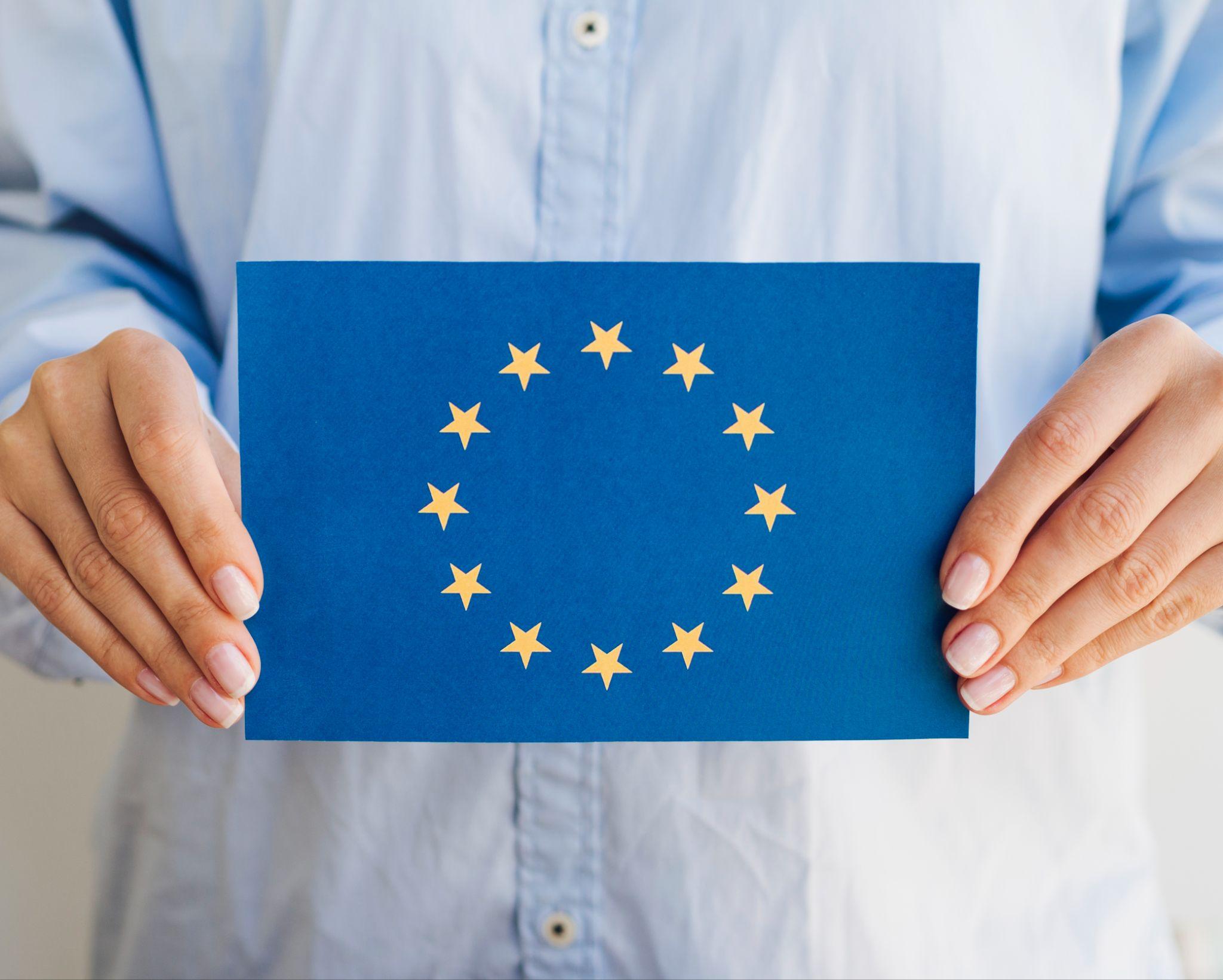 [Speaker Notes: Πηγή εικόνας: https://www.freepik.com/free-photo/woman-holding-european-union-envelope_5316023.htm#query=eu%20funding&position=13&from_view=search&track=ais]
Χρηματοδότηση των ΜΚΟ στην Κύπρο
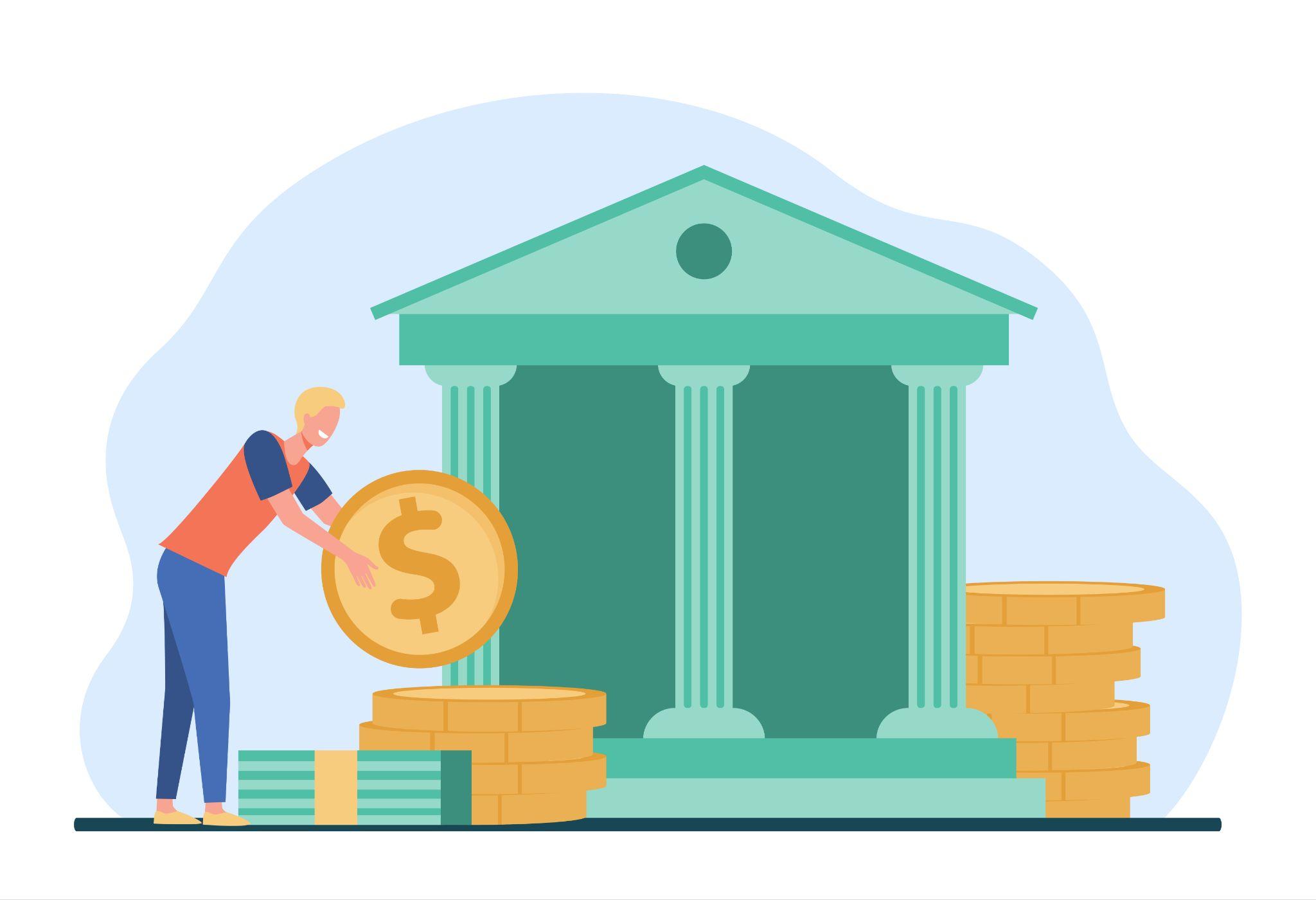 Εθνικά συστήματα επιχορήγησης
Τα εθνικά προγράμματα επιχορήγησης σχεδιάζονται και εγκρίνονται σε εθνικό επίπεδο και χρηματοδοτούνται αποκλειστικά από εθνικούς πόρους. Στόχος των έργων αυτών είναι η υλοποίηση διαφόρων κρατικών πολιτικών και προτεραιοτήτων. Η υλοποίηση και διαχείριση των έργων αυτών γίνεται αποκλειστικά στην Κύπρο, με ευθύνη των αρμόδιων Υπουργείων/υπηρεσιών του ευρύτερου δημόσιου τομέα.
[Speaker Notes: Πηγή εικόνας: https://www.freepik.com/free-vector/man-getting-loan_12291169.htm#query=state%20funding&position=8&from_view=search&track=ais]
Προκλήσεις που αντιμετωπίζουν οι ΟΚτΠ στην Κύπρο I
Ποιες πιστεύετε ότι είναι κάποιες προκλήσεις που αντιμετωπίζει ο
 Τομέας της Κοινωνίας των Πολιτών στην Κύπρο;

Συζητήστε σε μικρές ομάδες
Προκλήσεις που αντιμετωπίζουν οι ΟΚτΠ στην Κύπρο I
Χαμηλή συμμετοχή πολιτών
Μικρός τομέας
Περιορισμένοι ανθρώπινοι πόροι
Προκλήσεις που αντιμετωπίζουν οι ΟΚτΠ στην Κύπρο II
Πρόσβαση σε χρηματοδότηση για μικρές οργανώσεις
Διοικητική και γραφειοκρατική επιβάρυνση
Νομικό πλαίσιο
Ομαδική δραστηριότητα (Φύλλο εργασίας)
ΠΟΙΑ ΕΙΝΑΙ ΤΑ ΒΑΣΙΚΑ ΚΟΙΝΩΝΙΚΑ ΖΗΤΗΜΑΤΑ ΚΑΙ ΠΡΟΚΛΗΣΕΙΣ ΣΤΗΝ ΠΕΡΙΟΧΗ ΣΑΣ;
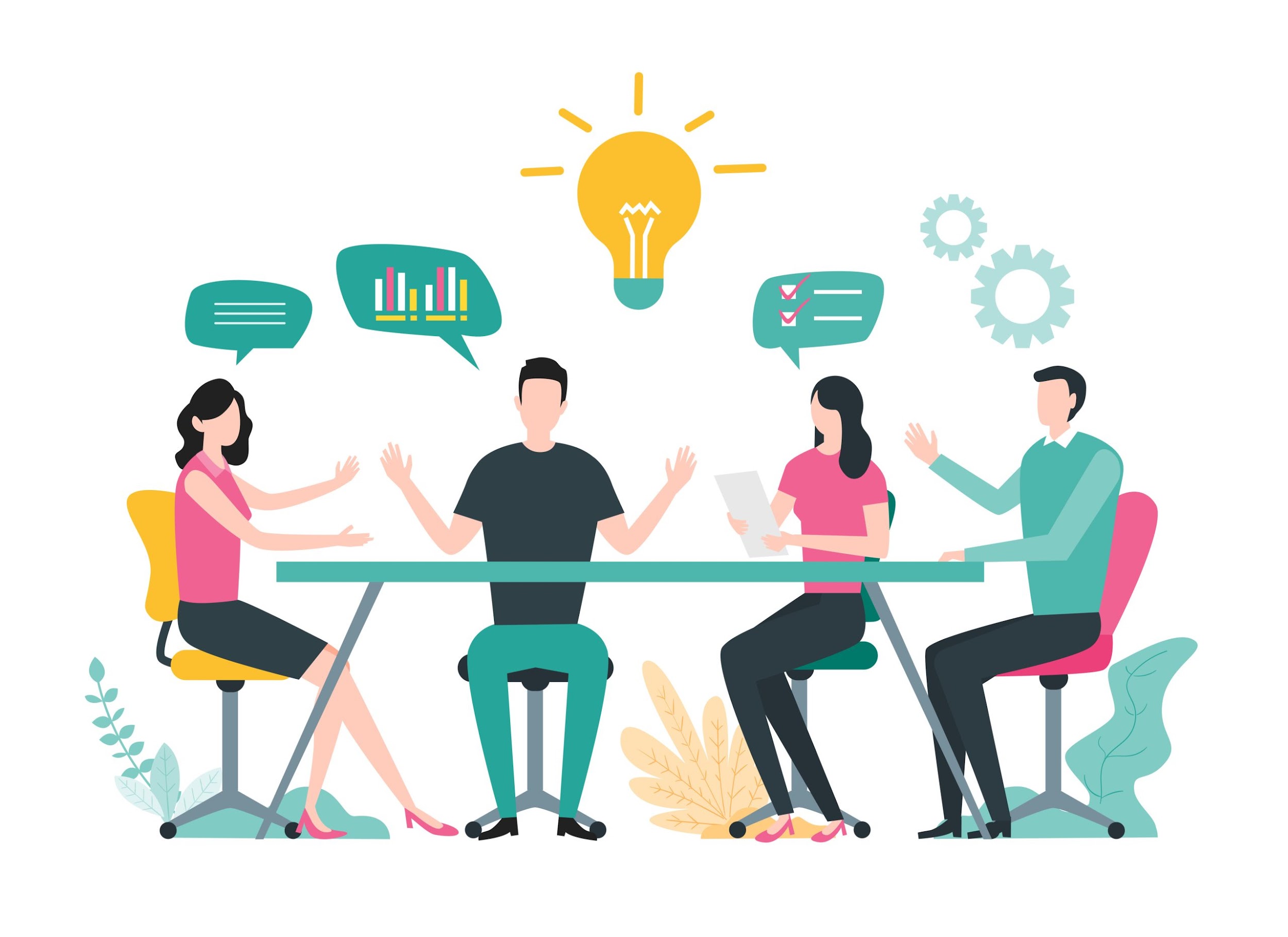 [Speaker Notes: Πηγή εικόνας: https://hover.blog/how-to-lead-an-effective-brainstorm-with-your-team-or-just-you/]